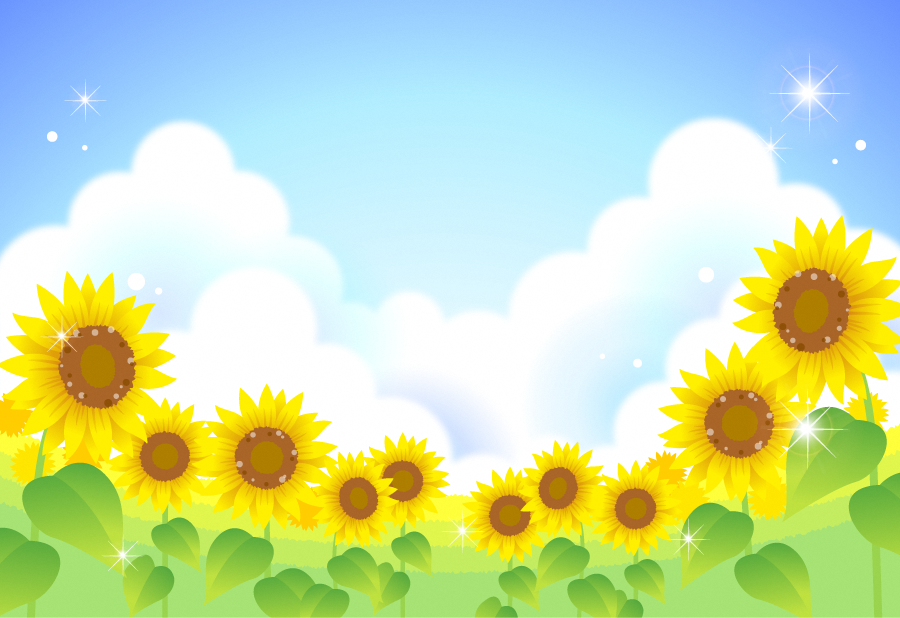 相談支援従事者初任者研修実習課題①－カ
相談支援研修ワークシート
利用者の全体像を知るために・・・
○○さんの生活者としての顔
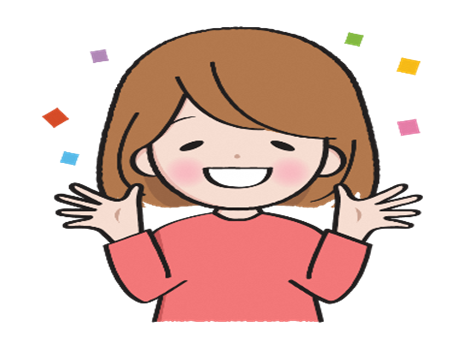 たくさんの希望や願いを知るために・・・
○○さんのニーズもいろいろ
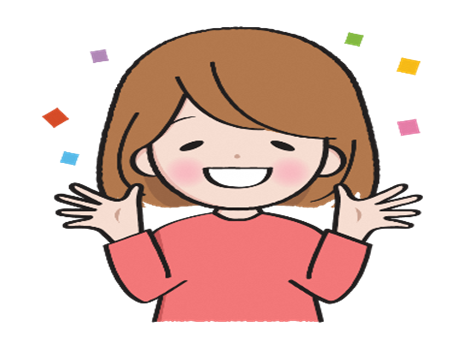 希望や夢をかなえたい理由を知るために
○○さんの「○○したい」の背景にある想いもいろいろ
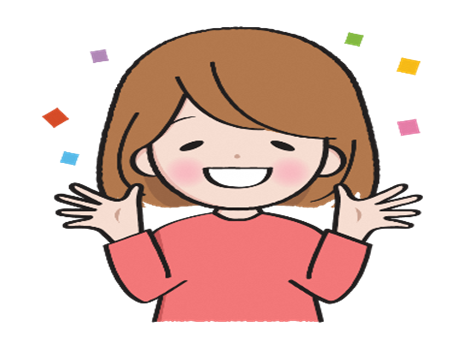 100文字で利用者像を表現
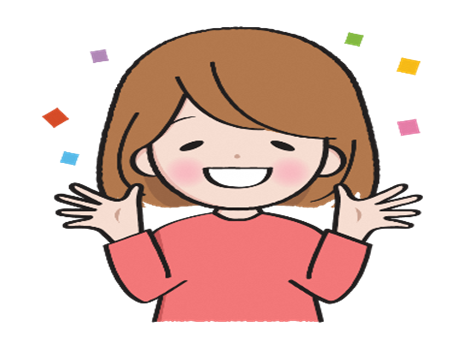 私は・・・僕は・・・から始まる
年齢・障害の様子や病名
今までの暮らし
将来の夢・希望や願い
利用者の全体像がぼんやりとわかるように・・・
ストレングスの4つの側面
性格・人柄/個人的特性
才能・素質
環境のストレングス
興味・関心/向上心
リフレーミング（心の習慣・考え方の枠組みを取り替えること）　　　　ネガティブなフレーム⇒ポジティブなフレーム
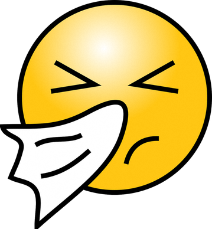 発想・見方の転換
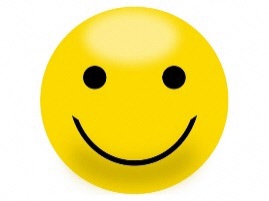 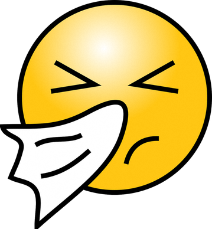 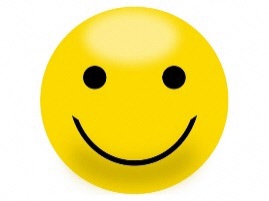 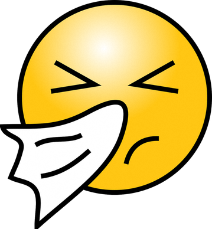 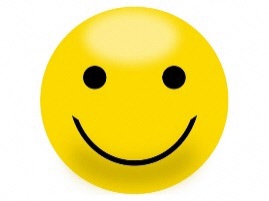 「○○したい」の背景にある想いにそって考えよう支援方法
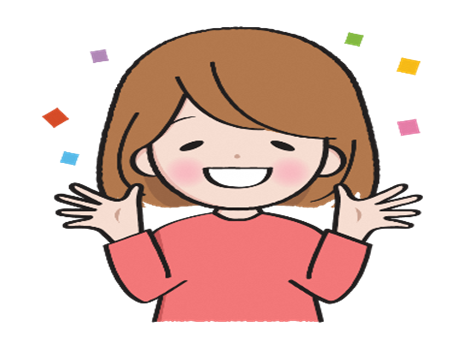 ニーズ
ニーズの背景に
ある想い
社会資源を知っておこう
社会資源の４領域
インフォーマルな資源
フォーマルな資源
形のある
形のない
事例のタイトル（本人がわくわくするようなひとこと）
情　報ニーズ
ニーズの
背景に
ある想い
見立て
〇生物的側面

♡心理的側面

☆社会的側面
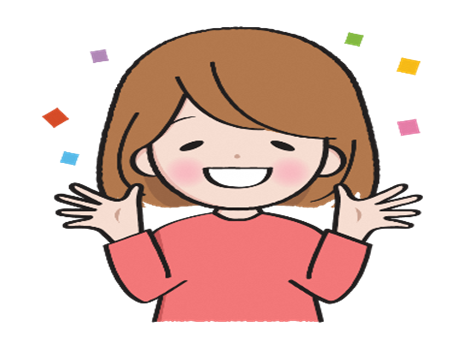 支援方法
100文字要約
僕（私）は、で始まる本人の全体像がわかるように
本人のストレングス（強味）環境のストレングス（強味）
【ニーズ整理票】
望んでいる暮らし
今の暮らし
ギャップ
アプローチの方法
望んでいる暮らし
そのためにはどうするか？
①
そのためには
　　どうするか？
②
②
③
③
③
④
④
④
④
⑤
⑤
⑤
⑤
⑤
当面の目標
当面の目標
当面の目標
今の暮らし
大きな夢～ライフプラン
長期目標
そのためにはどうするか？
そのためにはどうするか？
短期目標
短期目標
そのためにはどうするか？
そのためにはどうするか？
そのためにはどうするか？
具体的目標
具体的目標
具体的目標